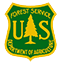 Incident Business Updates 2022Elka Erikson elka.erikson@usda.govSavanha Bechdoltsavanha.bechdolt@usda.gov
[Speaker Notes: Elka and Savanha]
Updates
Incident Business Organization
Chiefs Letter
COVID-19
Work/Rest
Travel/Lodging Guidance Waiver 2022
ASC Updates
AIMS
Incident Procurement/BUYING TEAM
FIRENET and Records Management
2022 Chief’s Letter Highlights
Health, Safety and well being of the fire management community and the public we serve. 
Covid-19 mitigations

Well-being of employees- 2022 Red Book update reflecting three days off  rest for every 14 days worked, excluding travel days, upon return to home unit.

Multiple suppression strategies this year we will more clearly articulate how and when we specifically use fire for resource benefit. The Red Book will be updated to require that during National and/or Regional Preparedness Levels 4 and 5, when difficult trade-off decisions must be made in how to deploy scarce resources most effectively, Regional Forester approval will be required to use this fire management strategy.
[Speaker Notes: Elka]
COVID-19
Testing Guidance for USDA Employees- April 28th, 2022
Outlines the requirements for COVID-19 screening testing guidance for USDA employees. 
Testing, accommodations & screening
COVID-19 COMP/CLAIM Hotline
Contact ASC Comp/Claims
[Speaker Notes: Elka]
Work/Rest
Chiefs Letter of intent from 2021 still stands and guidance has been posted in Red Book and Yellow book
3 days off following 14 day assignment for USFS Employees
2 days off following 14 days at the home unit
The difference between 2 and 3 days off is if you are “assigned”
[Speaker Notes: Savanha]
Travel and Lodging Updates: 2022
"The flexibilities contained in this memorandum are intended to apply specifically to wildland firefighters and personnel supporting wildland fire. Additionally, in the event of all hazard incidents beyond fire (e.g., hurricanes) during the effective period of this memo, these options will also apply to Forest Service responders and support personnel directly addressing all hazard incidents."
2022 letter posted to IB website
Emergency Responders and Firefighters-Folks supporting also 
Lodging within duty station area because of emergencies, hurricanes, or other disaster response
Endanger travelers health or safety if individual would return to their duty station or residence
Attempt to obtain pre-authorization
Post-auth acceptable, signed by line and uploaded to ETS2
Applicable for to wildland fire suppression travel
First Line Supervisors can approve between 150-300% per diem
Supervisors can now approve use of POV without submitting the Cost Comparison
Nonconventional lodging authorization (VRBO, Airbnb)
[Speaker Notes: Savanha]
ASC Payment Process
2022 ASC payment procedures posted to the R6/R10 IB site
1 Invoice per PDF for ASC submittals
ASC using new system for invoice processing called PPS that utilizes “Bots” to read invoices. Critical to follow procedures so Bots can read invoices. 
DUNS is no longer being used. Active accounts in SAM DUNS was automatically updated to UEID. 
All vendors must now be registered in SAM, one time payments no longer authorized.
[Speaker Notes: Savanha]
At Incident Management Support (AIMS)
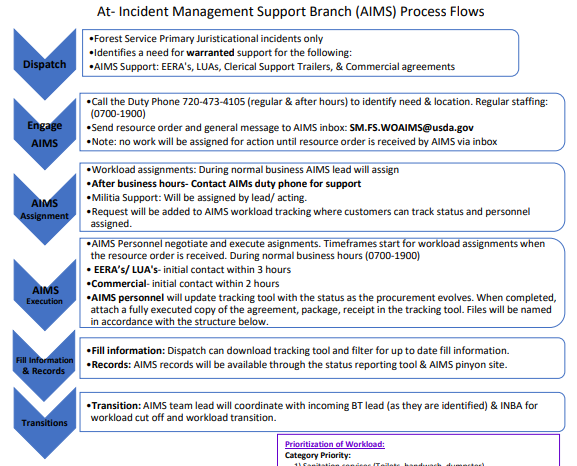 USFS specific  incidents
Identified need for EERAs/LUA/Commercial agreements 
Available for procurement support T3/4/5 Incidents . 
Email: SM.FS.WOAIMS@usda.gov
[Speaker Notes: Elka]
Incident Procurement/Buying Team Support
Bolstering buying team support 

Required training for Buying team members
National Incident Management System, An Introduction (IS-700)
National Response Plan, An Introduction (IS-800)
Introduction to ICS (ICS-100)
Interagency Incident Business Management (S-260)

Reach out to Elka if you would like to participate on a Federal Buying Team
[Speaker Notes: Elka]
FireNet- Records Management
FireNet will not store Wildland fire incident data on Microsoft Teams and SharePoint indefinitely. 
FireNet is considered an authoritative source for incident data during an active incident; however, it is not the “System of Record” for final incident data.
 The System of Record is based on official records retention policies, per host agency guidelines and National Archives and Records Administration (NARA) policy. Incident Management Teams (IMTs) should follow instructions given in the delegation of authority, and final authority rests with host agency records retention direction.
As a reminder, FireNet does not recommend using OneDrive. Incident information can be put at risk of accidental deletion if OneDrive is used for syncing between individual OneDrive folders and incident data in SharePoint.
[Speaker Notes: Elka]
References - Procurement
FS Procurement & Property Service - GPC
http://fsweb.wo.fs.fed.us/pps/pages/gpc/?tab=policy

NWCG Standards for Interagency Incident Business Management https://www.nwcg.gov/sites/default/files/publications/pms902.pdf
http://www.nwcg.gov/pms/pubs/large.html#iibmh

National Buying Team Guide https://www.fs.fed.us/business/incident/static/Interagency%20Buying%20Team%20Guide%20042019.pdf

Forest Service Acquisition Management Incident Internet homepage http://www.fs.fed.us/business/incident/

Forest Service Procurement & Property Services Incident Procurement Intranet homepage 
http://fsweb.wo.fs.fed.us/pps/  (click on Incident Procurement, click on Buying Teams) 

Region 6 Incident Business Internet homepage
Region 6 - Management (usda.gov)
References – National Incident
NWCG Internet homepage
https://www.nwcg.gov/ (select Committees, List of Committees, and then Incident Business Committee for business information.) 

Forest Service Wildland Fire Internet homepage 
http://www.fs.fed.us/fire

National Interagency Fire Center (NIFC)
https://www.nifc.gov/
   
Forest Service Incident Business Practices Internet website
https://www.fs.usda.gov/managing-land/fire/ibp
 
Interagency Fire Program Management Standard (IFPM)
https://www.fs.usda.gov/managing-land/ifpm

Interagency Standards for Fire and Fire Aviation Operations Guide (Redbook) 2022 
https://www.nifc.gov/policies/pol_ref_redbook.html
[Speaker Notes: These have been updated; however, I cannot reach them at this time to update.]
References – Miscellaneous
Federal Travel Regulation homepage
https://www.gsa.gov/policy-regulations/regulations/federal-travel-regulation-ftr

GSA Global Supply https://www.gsaglobalsupply.gsa.gov/advantage/ws/main/start_page?store=FSS

GSA Advantage 
www.gsaadvantage.gov

USDA Advantage 
https://usdaadvantage.gsa.gov/advantage/ws/main/start_page?store=USDA

Defense Logistics Agency DLA E-mall (FEDMALL)
https://www.fedmall.mil/index.html
References - Miscellaneous
Procurement Technical Assistance Centers
www.aptac-us.org
 
NWCG NFES Catalog (Cache Catalog – PMS 449-1)
http://www.nwcg.gov/pms/pubs/catalog.htm
 
VIPR Incident Blanket Purchase Agreements (I-BPAs) can be found here  
http://www.fs.fed.us/business/incident/vipragreements.php
(Search by agreement number, contractor name or Region/Multi-selection criteria)  

90% Reports for doing incident-only EERAs
 http://www.fs.fed.us/business/incident/viprreports.php
 
Feeding the Wildland Firefighter publication
http://www.fs.fed.us/t-d/pubs
QUESTIONS ???